Apreciado (a) Docente Konradista:

La Oficina de Información y Evaluación y el Dpto. de Tecnologías de la Información informan que ya se encuentran disponibles los resultados de la evaluación docente del periodo en curso. A continuación, le informamos cómo puede acceder a los resultados:

Ingrese al siguiente enlace: http://reportes.konradlorenz.edu.co:8080/icebergrs

Ingrese al sistema digitando lo siguientes datos
Usuario:  EVALUACION_DOCENTE
Contraseña: EVALUACION

De click en la opción “DOCENTES – EVAL   (DOCENTES)”




Seleccione la opción que desee revisar dando click en cualquiera de las dos opciones: “EVAL -Evaluación Individual Jefe de Área” para revisar la evaluación de Jefes de Área  o “EVAL - Evaluación Individual Estudiantes” parar revisar la evaluación diligenciada por sus estudiantes.







Para revisar la evaluación diligencie los campos solicitados y presione el botón “OK”, recuerde que los campos marcados con “ * ” son obligatorios:
     
Evaluación estudiantes:
          - Ingrese su No de Identificación
          - Seleccione el periodo de consulta
          - Seleccione el tipo de evaluación a consultar
    Evaluación Jefes de Área:
          - Ingrese su número de Identificación
          - Si desea seleccione el área de la asignatura, pregunta o
            programa académico que dese consultar (campos no obligatorios)
         -  Seleccione el periodo de consulta
                    
Seleccione el formato en que desea ver el informe y descargue su reporte de resultados dando click en:
 El botón “Run” para verlo en la misma pestaña 
“Run in New Window” para abrirlo en otra.


Recuerde que cualquier inquietud se puede comunicar con:
Nicolás Reyes- Jefe De información y Evaluación
Dpto. de Aseguramiento de la Calidad
Tel. 3472311 Ext 204
evaluacion.docente@konradlorenz.edu.co
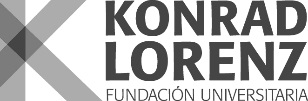 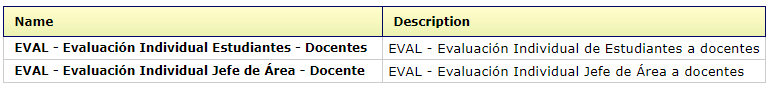 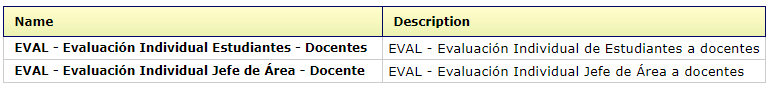 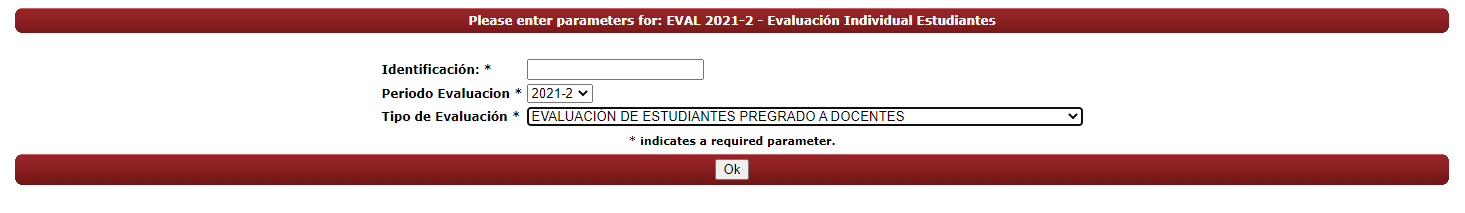 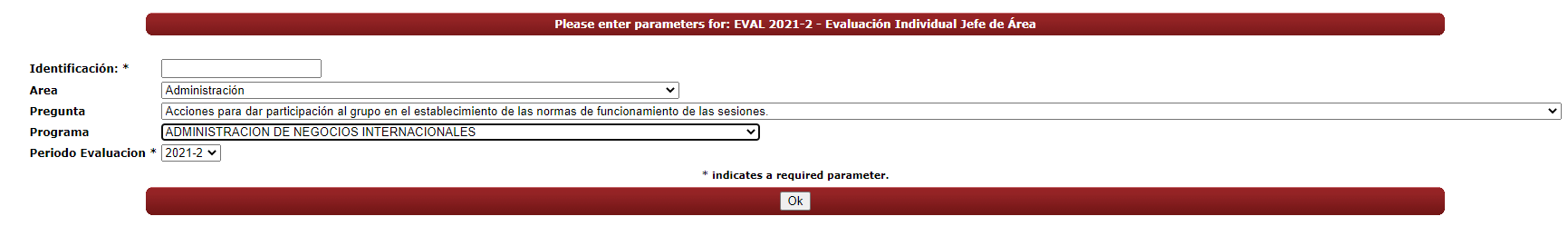 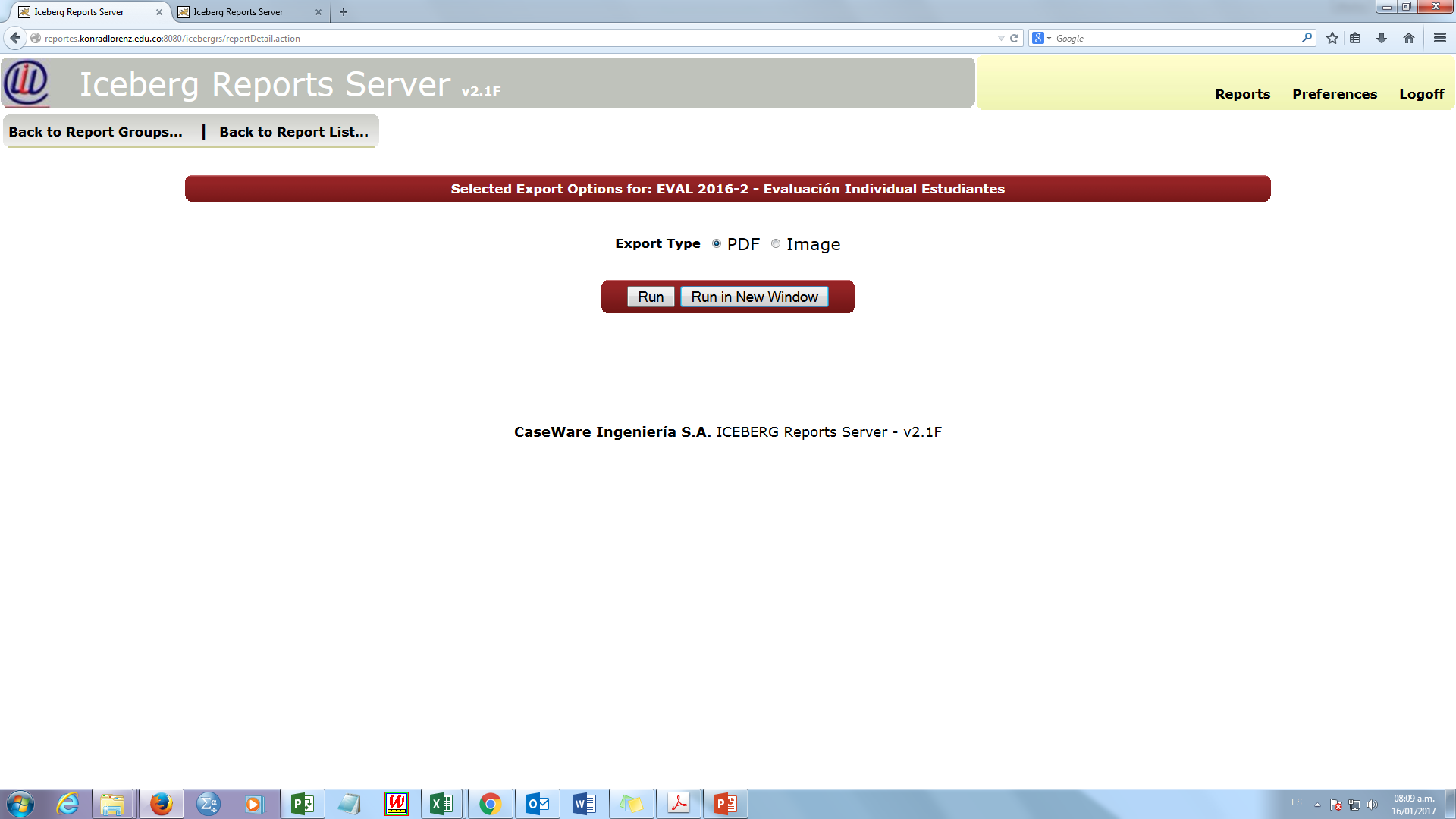